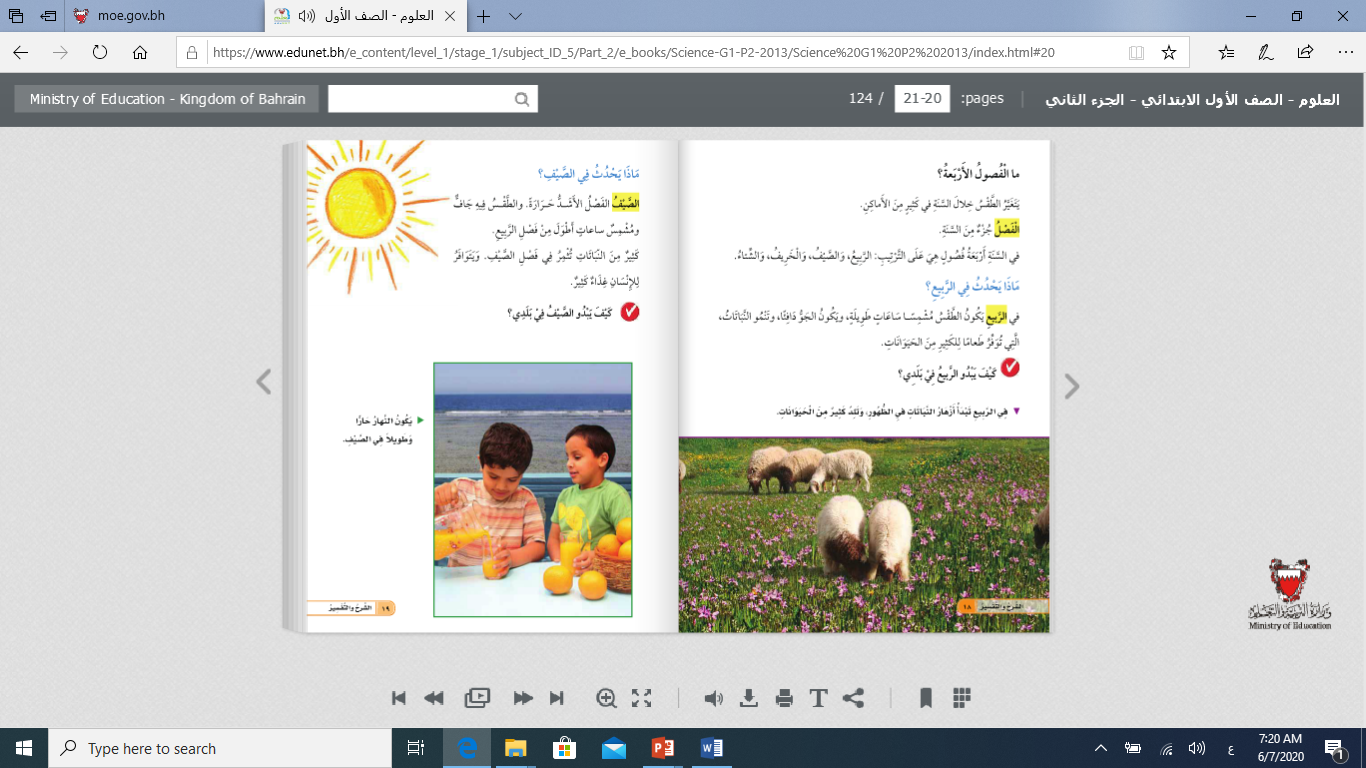 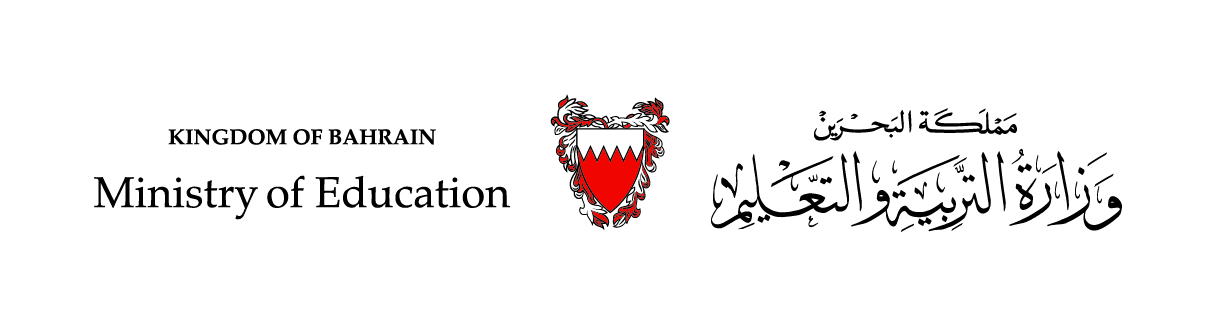 الصَّفْحَةُ47
الْحَلْقَةُ الْأولى، اللُّغَةُ الْعَرَبِيَّةُ، الْفَصْلُ الدِّراسيُّ الْأَوّل،الصّفُّ الثّاني الابتدائيّ
الدَّرْسُ 15
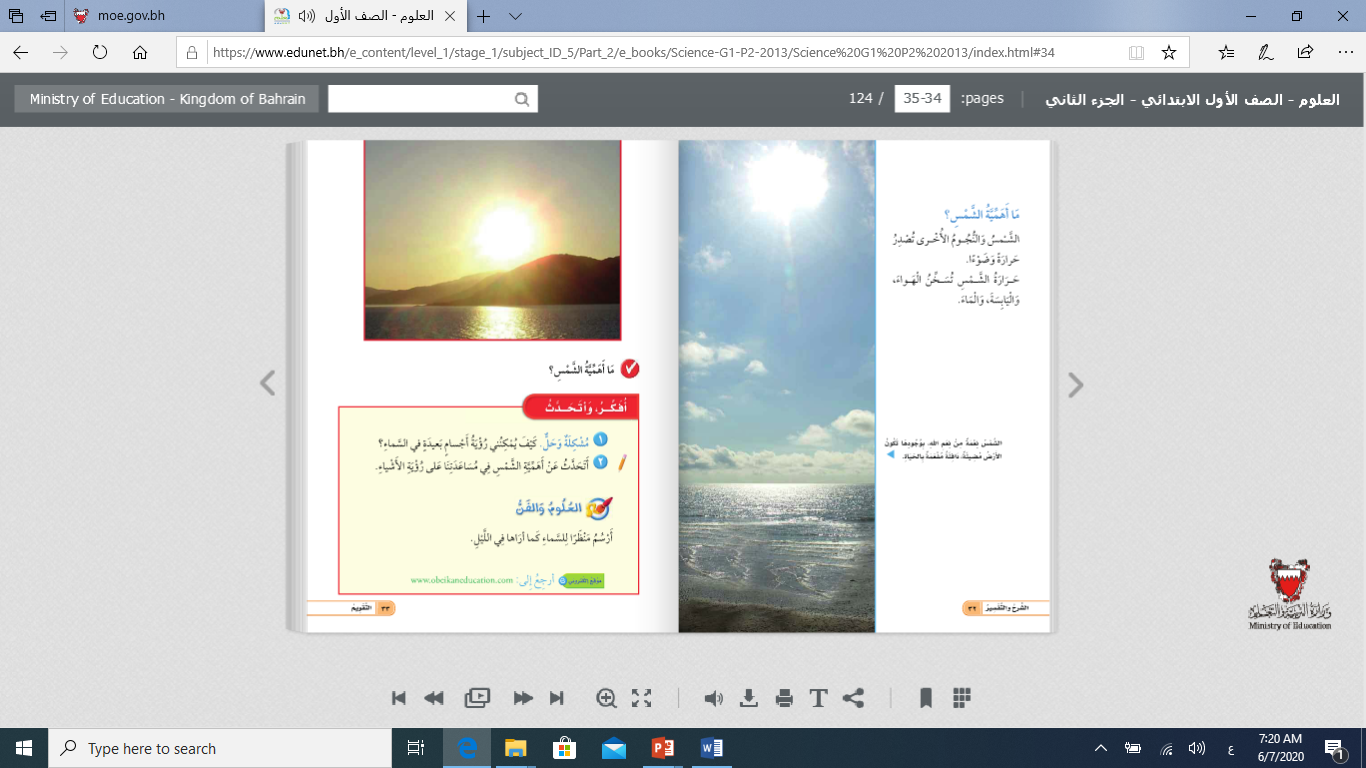 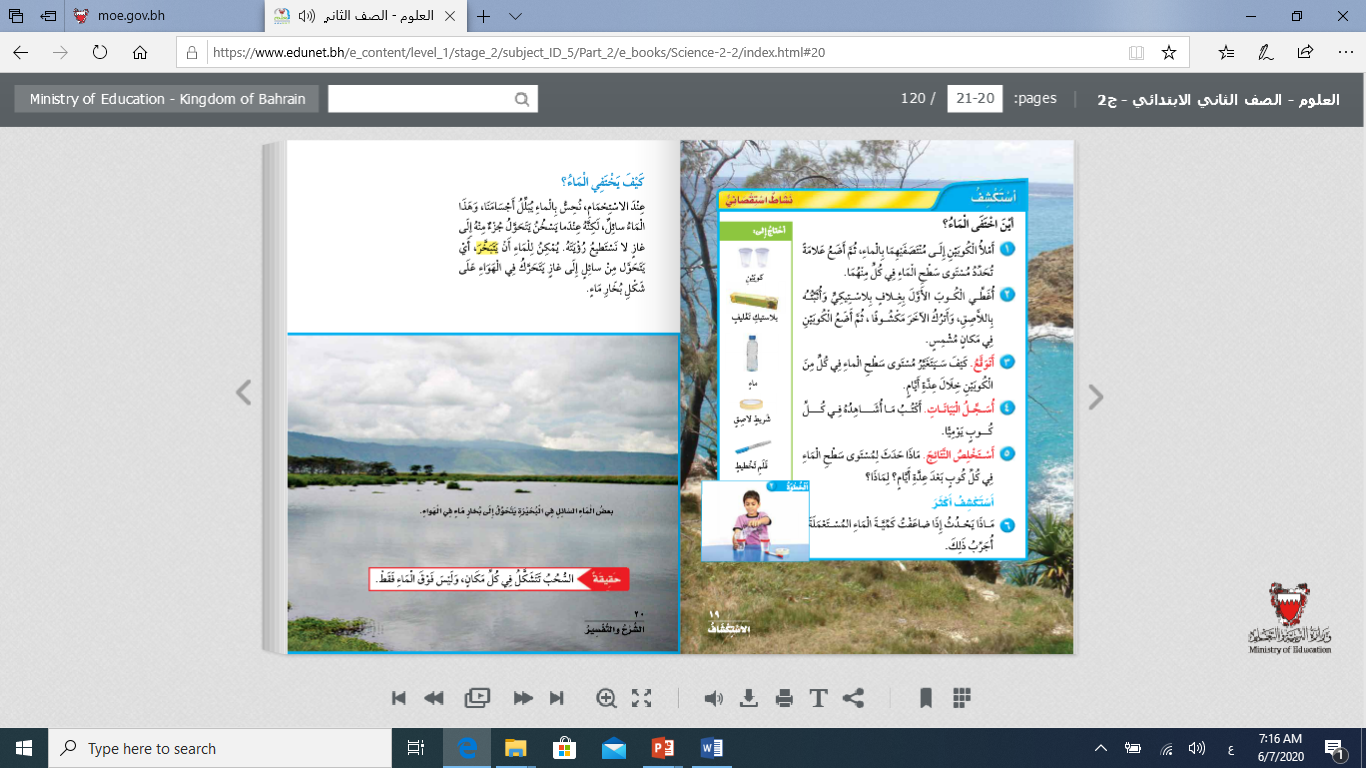 أَيْنَ ذَهَبَتِ الشَّمْسُ؟
 (1)
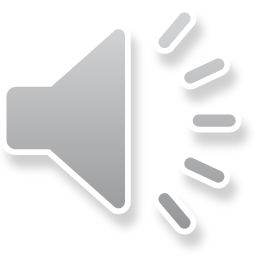 اللُّغَةُ الْعَرَبِيَّةُ/الصَّفُّ الثّاني– أَيْنَ ذَهَبَتِ الشَّمْسُ؟
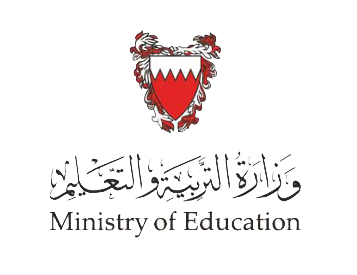 الْأَهْدافُ:
قِراءَةُ فِقْرَةٍ مِنْ الْدَّرْسِ قِرَاءةً جَهْرِيَّةً خاليّةً مِنَ الأَخْطاءِ، مَعَ مُراعاةِ الْمُدودِ وَالتَّشْكيلِ وَتَمَثُّلِ الْمَعْنى.
تَوْظيفُ التَّرْكيبَيْنِ الْلُّغَويَّيْنِ (رُبَّما - كَعادَتِهِ) توظيفًا سليمًا.
التَّمْييزُ بَيْنَ حَرْفِ (غ) و (ق) كِتابَةً وَلَفْظًا.
تَعَرُّفُ الْلَّامِ الشَّمْسِية (كِتابَةً وَ لَفْظًا).
أَيْنَ ذَهَبَتِ الشَّمْسُ؟
اللُّغَةُ الْعَرَبِيَّةُ/الصَّفُّ الثّاني– أَيْنَ ذَهَبَتِ الشَّمْسُ؟
أقرأُ النَّصَ:
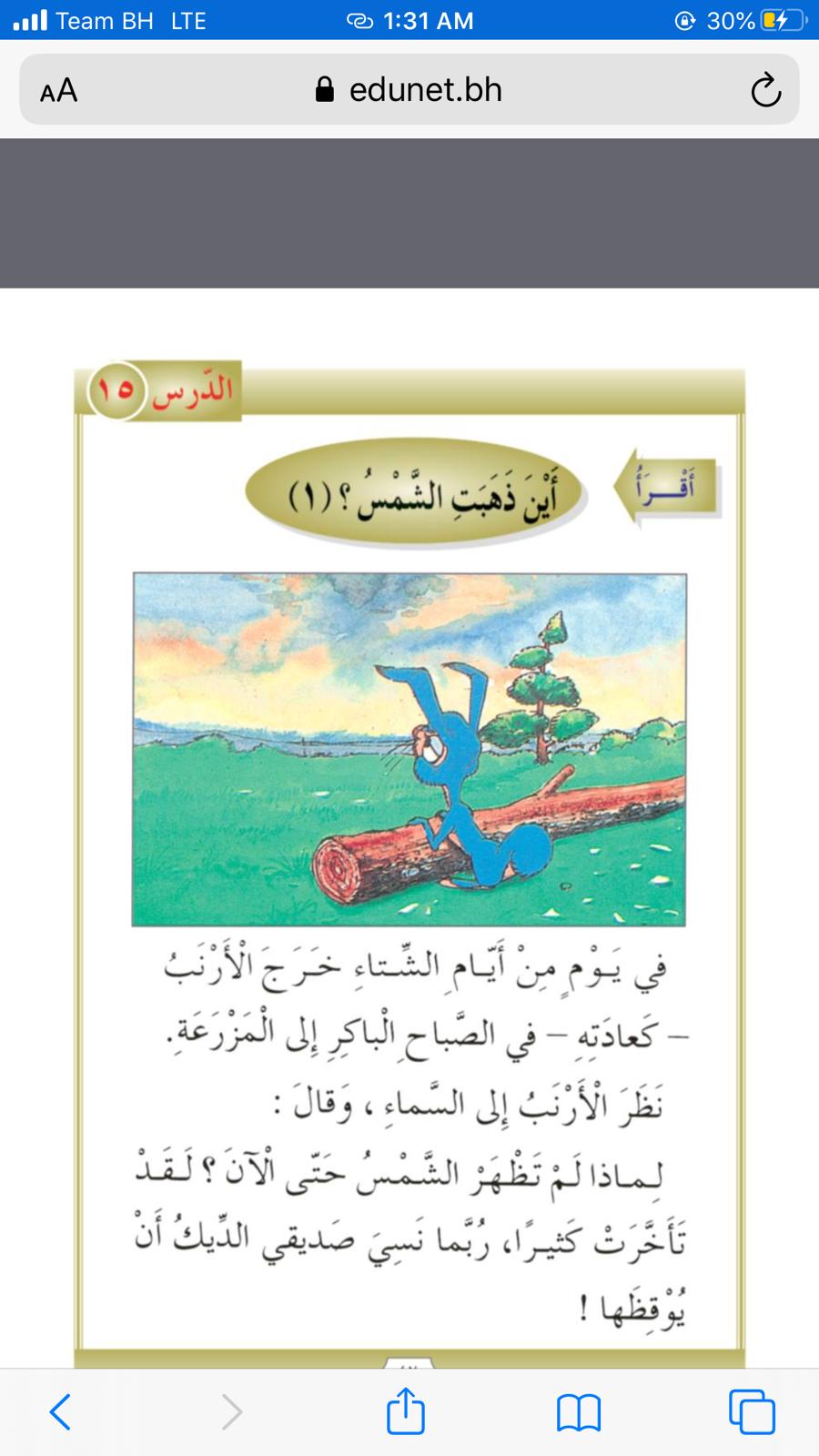 في يَوْمٍ مِنْ أَيّامِ الشِّتاءِ خَرَجَ الْأَرْنَبُ – كَعادَتِهِ – في الصَّباحِ الْباكِرِ إِلى الْمَزْرَعَةِ.
نَظَرَ الْأَرْنَبُ إِلى السَّماءِ، وَ قَالَ: لِماذا لَمْ تَظْهَرِ الشَّمْسُ حَتّى الْآنَ؟ لَقَدْ تَأَخَّرَتْ كَثيرًا، رُبَّما نَسِيَ صَديقي الدِّيكُ أَنْ يُوقِظَها!
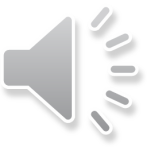 اللُّغَةُ الْعَرَبِيَّةُ/الصَّفُّ الثّاني– أَيْنَ ذَهَبَتِ الشَّمْسُ؟
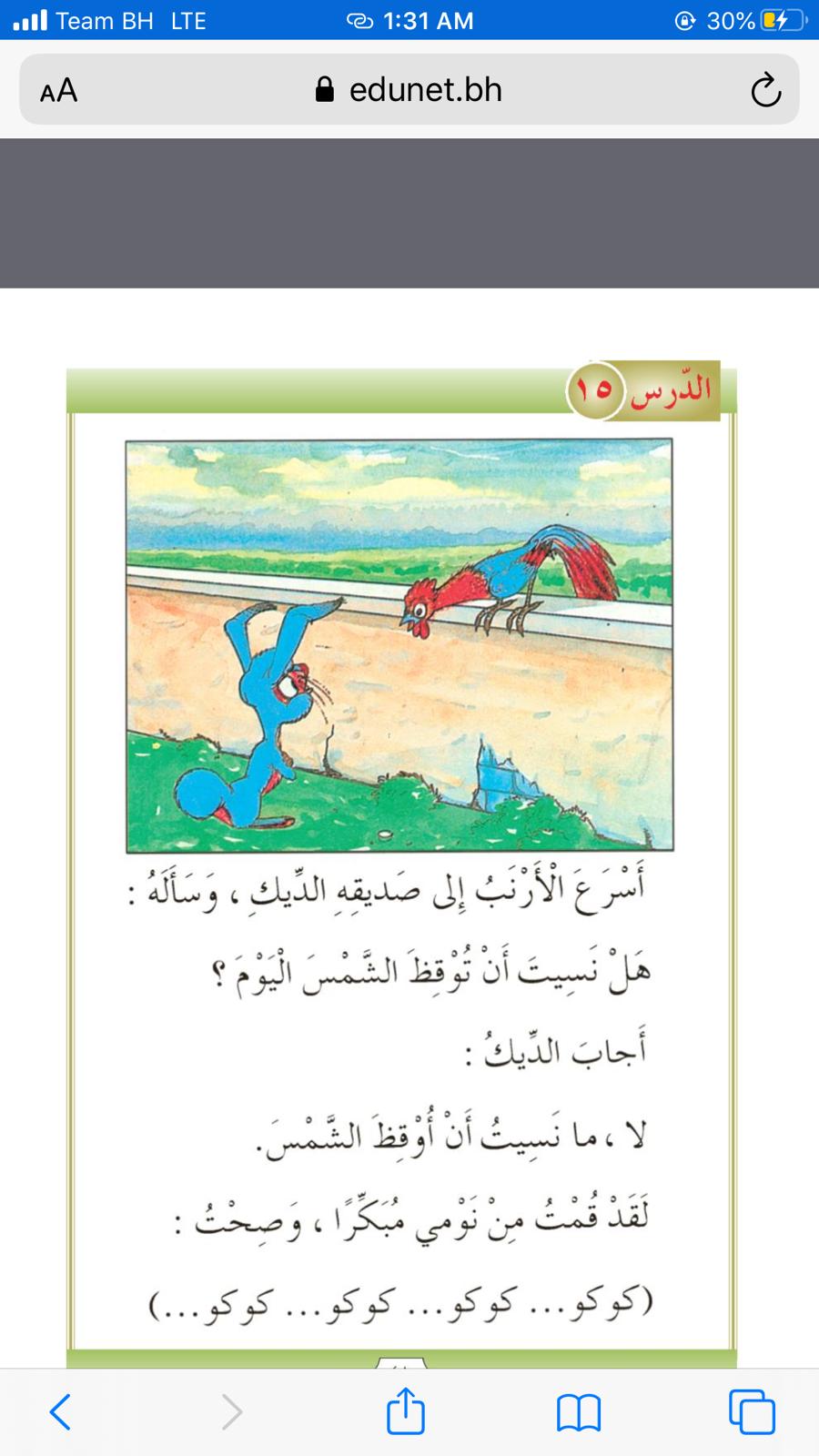 أَسْرَعَ الْأَرْنَبُ إِلى صَديقِهِ الدِّيكِ، وَسَأَلَهُ: هَلْ نَسيتَ أَنْ تُوْقِظَ الشَّمْسَ الْيَوْمَ؟ 
أَجابَ الدِّيكُ: لا، ما نَسيتُ أَنْ أُوْقِظَ الشَّمْسَ لَقَدْ قُمْتُ مِن نَوْمي مُبَكِّرًا، وَصِحْتُ: 
( كوكو ... كوكو ..... كوكو ....... كوكو......)
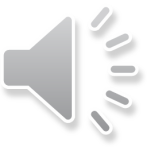 اللُّغَةُ الْعَرَبِيَّةُ/الصَّفُّ الثّاني– أَيْنَ ذَهَبَتِ الشَّمْسُ؟
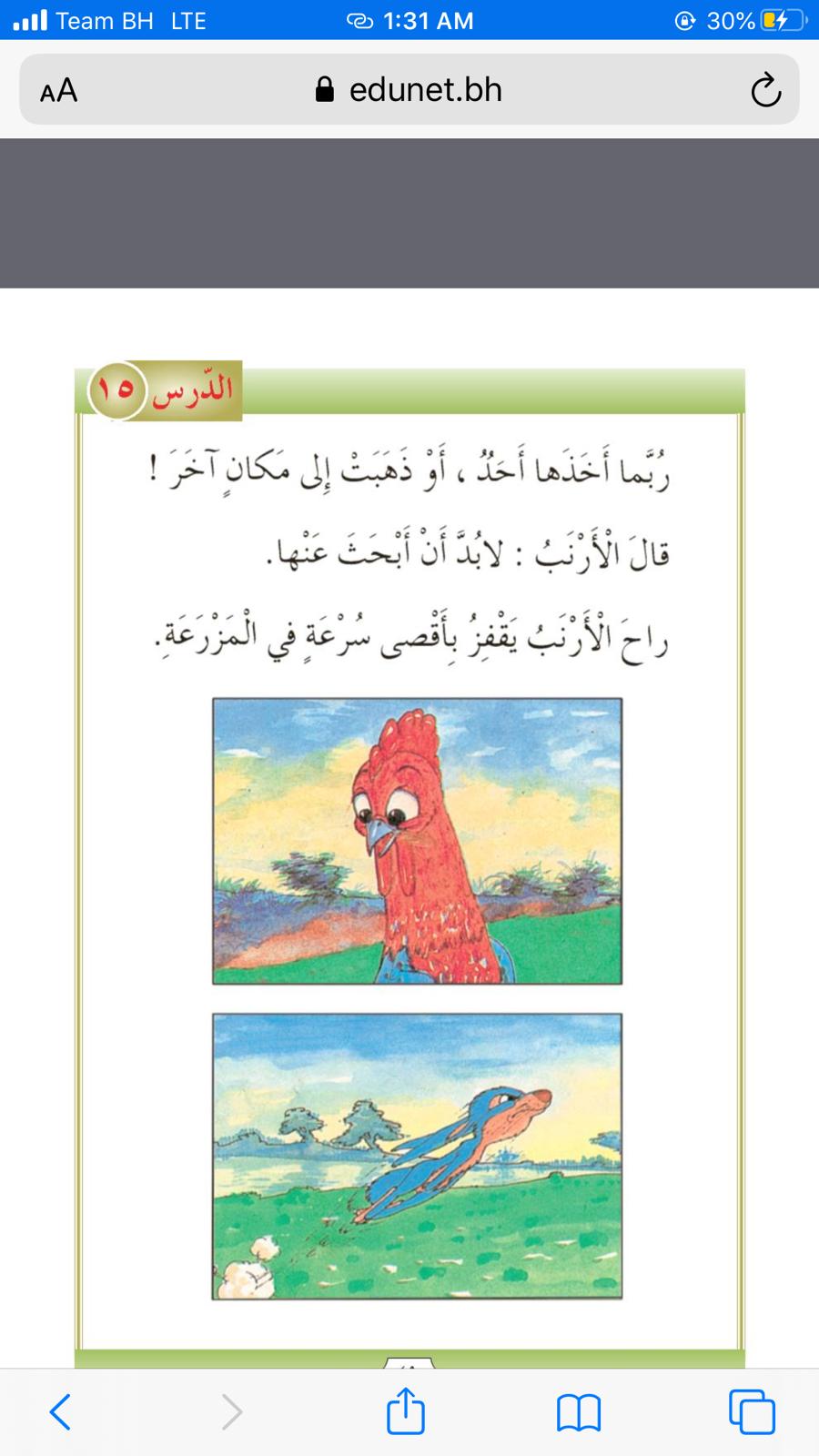 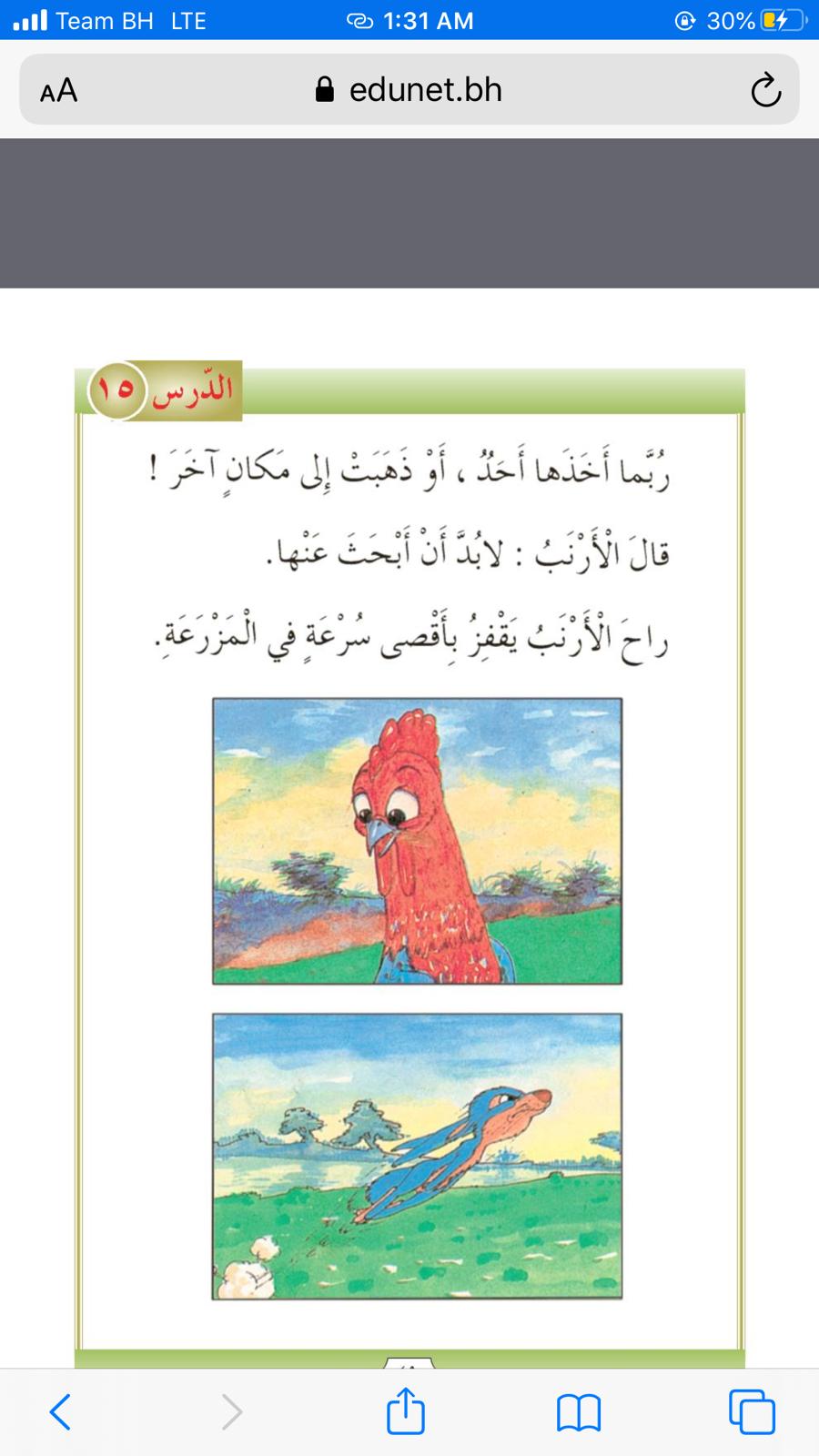 رُبَّما أَخَذَها أَحَدٌ، أَوْ ذَهَبَتْ إِلى مَكانٍ آخَرَ! 
قالَ الْأَرْنَبُ: لا بُدَّ أَنْ أَبْحَثَ عَنْها.
راحَ الْأَرْنَبُ يَقْفِزُ بَأَقْصى سُرْعَةٍ في الْمَزْرَعَةِ.
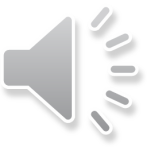 اللُّغَةُ الْعَرَبِيَّةُ/الصَّفُّ الثّاني– أَيْنَ ذَهَبَتِ الشَّمْسُ؟
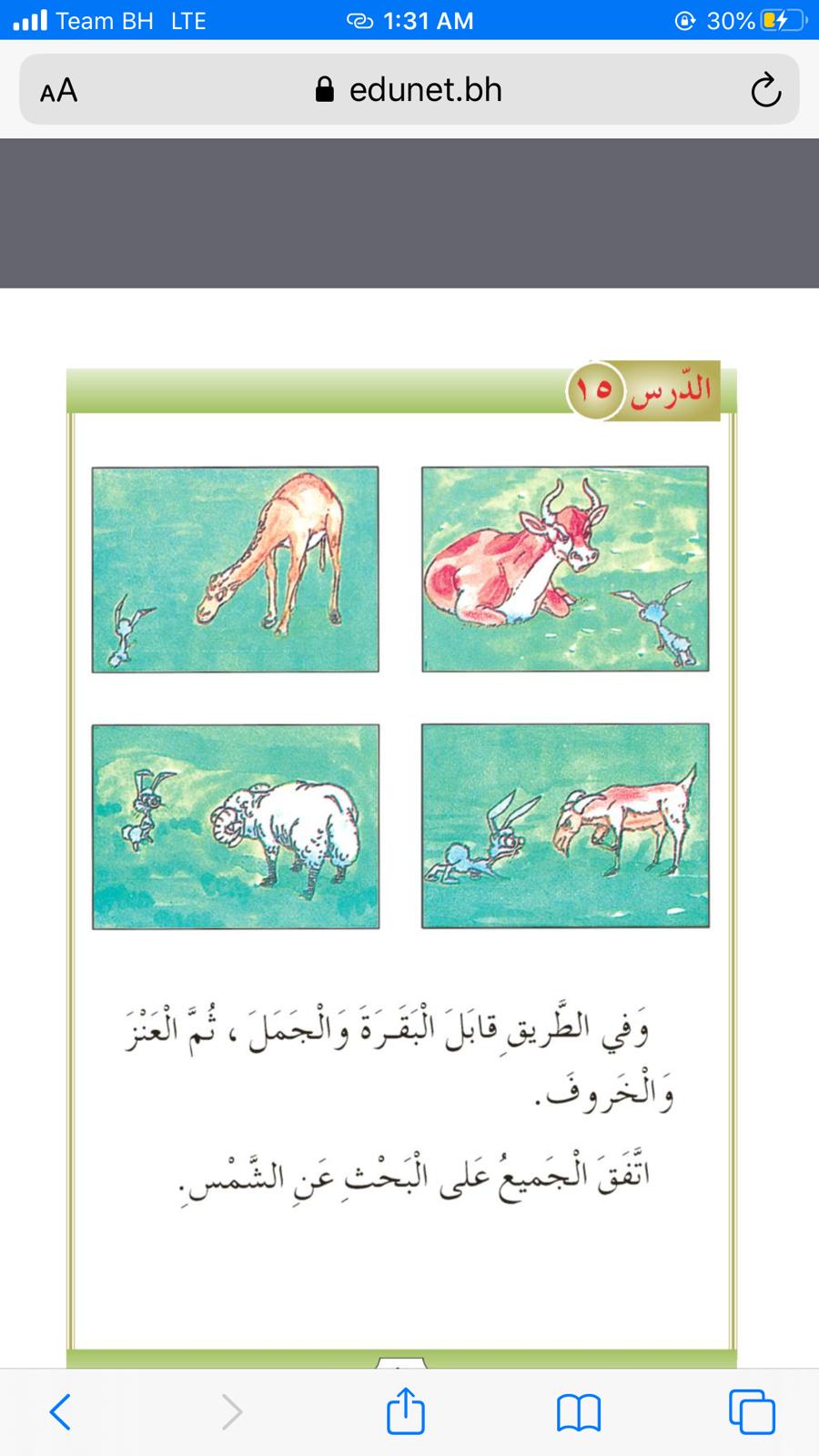 وَفي الطَّريقِ قابَلَ الْبَقَرَةَ وَالْجَمَلَ، ثُمَّ الْعَنْزَ وَالْخَروفَ.
اتَّفَقَ الْجَميعُ عَلى الْبَحْثِ عَنِ الشَّمْسِ.
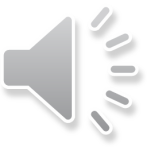 اللُّغَةُ الْعَرَبِيَّةُ/الصَّفُّ الثّاني– أَيْنَ ذَهَبَتِ الشَّمْسُ؟
التّدريب الأوّل
1- ما السُّؤالُ الَّذي طَرَحَهُ الأَرْنَبُ عِنْدَما نَظَرَ إِلى السَّماءِ؟

2- مَنْ يوقِظُ الشَّمْسَ كُلَّ صَباحٍ؟

3- أَضَعُ إِشارَةَ (✓) في الْمُرَبَّعِ الْمُناسِبِ:
نَوْعُ النَّصِّ:
         حَقيقِيٌ.                     خَيالِيٌ.
سَأَلَ (لِماذا لَمْ تَظْهَرْ الشَّمْسُ؟).
الدِّيكُ يوقِظُ الشَّمْسَ كُلَّ صَباحٍ.
✓
اللُّغَةُ الْعَرَبِيَّةُ/الصَّفُّ الثّاني– أَيْنَ ذَهَبَتِ الشَّمْسُ؟
أَكْمل الْخَريطَةَ الْمَعْرِفِيَّةِ:
التّدريب الثّاني
الْعُنْوان:
أَيْنَ ذَهَبْتِ الشَّمْسُ؟
الْمَكان:
الشَّخْصِيَّات:
الزَّمان:
الْأَرْنَبُ – الدِّيكُ – الْبَقَرَةُ – الْجَمَلُ – الْعّنْزُ - الْخَروفُ
في الصّباحِ الْباكِرِ
مِن فَصْلِ الشِّتاءِ
الْمَزْرَعَةُ
اللُّغَةُ الْعَرَبِيَّةُ/الصَّفُّ الثّاني– أَيْنَ ذَهَبَتِ الشَّمْسُ؟
أُكْمِلُ الْفَراغَ بِالْكَلِمَةِ الْمُناسِبَةِ مِمَّا يَأْتي :
التّدريب الثّالث
أَقْصى
الْبَحْثَ
أَسْرَعَتْ
الْبَحْثَ
طَلَبَتِ الْمُعَلِّمَةُ إِلى التِّلْميذاتِ ........... عَنْ مَعْلوماتٍ حَوْلَ الشَّمْسِ، وَإِحْضارَها 
بـ .....  سُرْعَةٍ، فَـ ........ زَيْنَبُ إِلى الْحاسوبِ (الْكُمْبيوتَر) وَاسْتَعْمَلَتْ بَرْنامَجًا اسْمُهُ (عالَمُ الْفَضاءِ).
ـأَسْرَعَتْ
ـأَقْصى
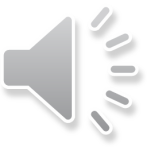 اللُّغَةُ الْعَرَبِيَّةُ/الصَّفُّ الثّاني– أَيْنَ ذَهَبَتِ الشَّمْسُ؟
أُكْمِلُ كَما في الْمِثالِ:
التّدريب الرّابع
مِثالٌ
لَقَدْ تَأَخَّرَتِ الشَّمْسُ، رُبَّما نَسِيَ صَديقي الدّيكُ أَنْ يْوقِظَها.
- أَبي لَمْ يَذْهَبْ إِلى السّوقِ الْيَوْمَ ....... يَذْهَبُ غَدًا.
- فاطِمَةُ لَمْ تَحْضُرْ إِلى الْمَدْرَسَةِ ....... تَكونُ مَريضَةً.
- أَحْمَدُ لَمْ يَصِلْ إِلى بَيْتِنا.....  أَضاعَ طَريقَهُ.
رُبَّما
رُبَّما
رُبَّما
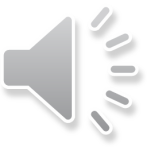 اللُّغَةُ الْعَرَبِيَّةُ/الصَّفُّ الثّاني– أَيْنَ ذَهَبَتِ الشَّمْسُ؟
أُكْمِلُ كَما في الْمِثالِ:
التّدريب الخامس
مِثالٌ
خَرَجَ الْأَرْنَبُ - كَعادَتِهِ - إِلى الْمَزْرَعَةِ.
-  قَرَأَ أَبي - .......... – الْجَريدَةَ الْيَوْمِيَّةَ.
كَعادَتِهِ
-  أَكَلَ جَدّي - .......... - بَعْضَ الْتَّمرِ في الصَّباحِ.
كَعادَتِهِ
-  ذَهَبَ سالِمٌ إِلى الْمَدْرَسَةِ - .......... - مَشْيًا عَلى الْأَقْدامِ.
كَعادَتِهِ
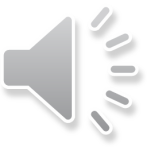 اللُّغَةُ الْعَرَبِيَّةُ/الصَّفُّ الثّاني– أَيْنَ ذَهَبَتِ الشَّمْسُ؟
أَكْتُبُ في الْمَكانِ الْخالي كَما في الْمِثالِ، وَأَقْرَأُ الْجُمَلَ:
التّدريب السَّادس
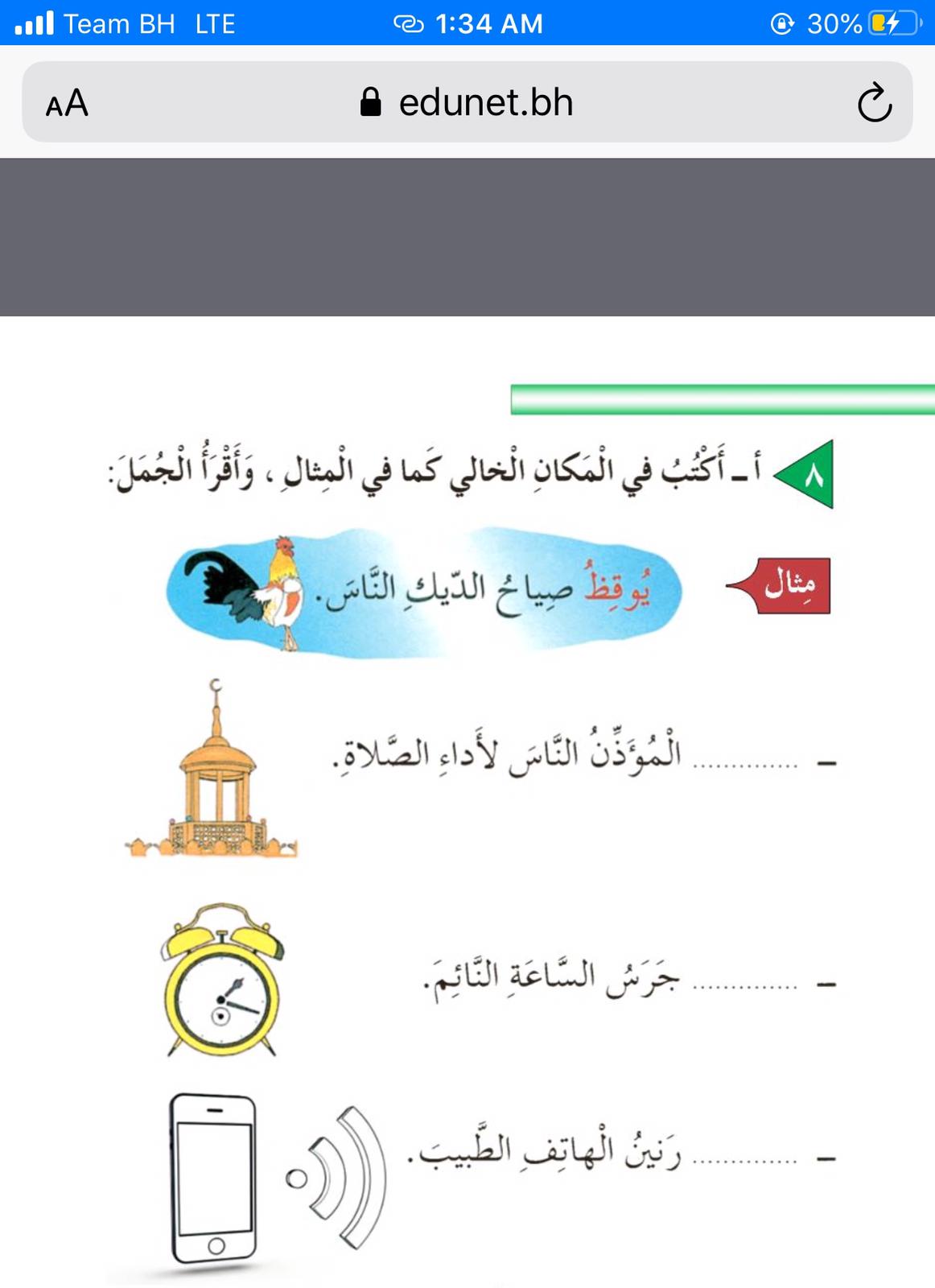 مِثالٌ
يُوقِظُ صِياحُ الدّيكِ النَّاسَ.
.................. الْمُؤَذِّنُ النَّاسَ لِأَداءِ الصَّلاةِ.

.................. جَرَسُ السَّاعَةِ النَّائِمَ. 

.................. رَنينُ الْهاتِفِ الْطَبيبَ.
يُوقِظُ
يُوقِظُ
يُوقِظُ
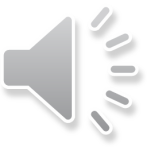 اللُّغَةُ الْعَرَبِيَّةُ/الصَّفُّ الثّاني– أَيْنَ ذَهَبَتِ الشَّمْسُ؟
أَكْتُبُ (( غ )) أَو (( ق)) في الْمَكانِ الْخالي:
التّدريب السَّابع
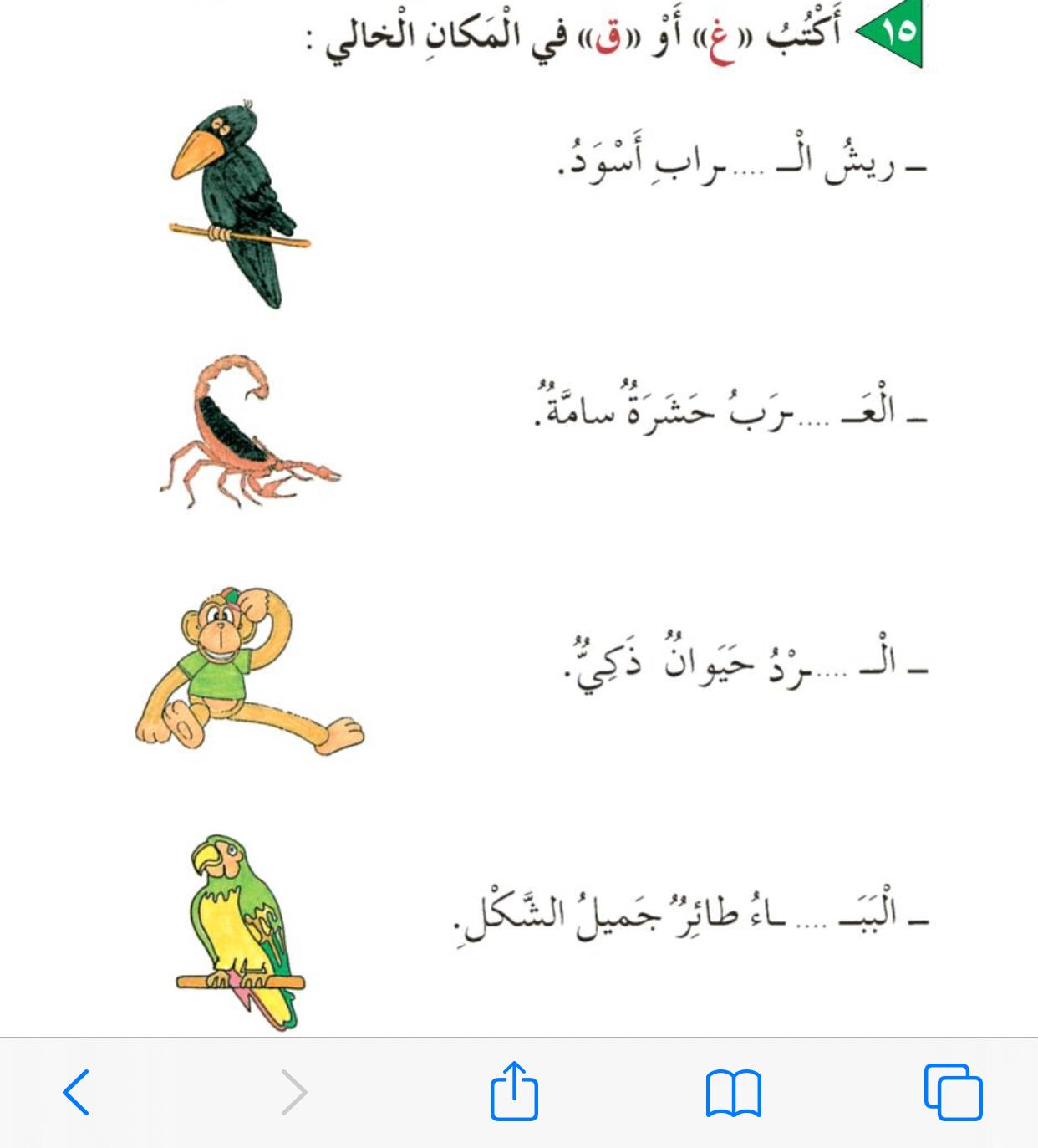 ـغـُ
رِيشُ الـ ..ـرابِ أَسْوَدُ. 

الْعَـ ..ـرَبُ حَشَرَةٌ سامَّةٌ. 

الْـ ..ـرْدُ حَيَوانٌ ذَكِيٌّ. 

الْبَبَـ ..ـاءُ طائِرٌ جَميلُ الشَّكْلِ.
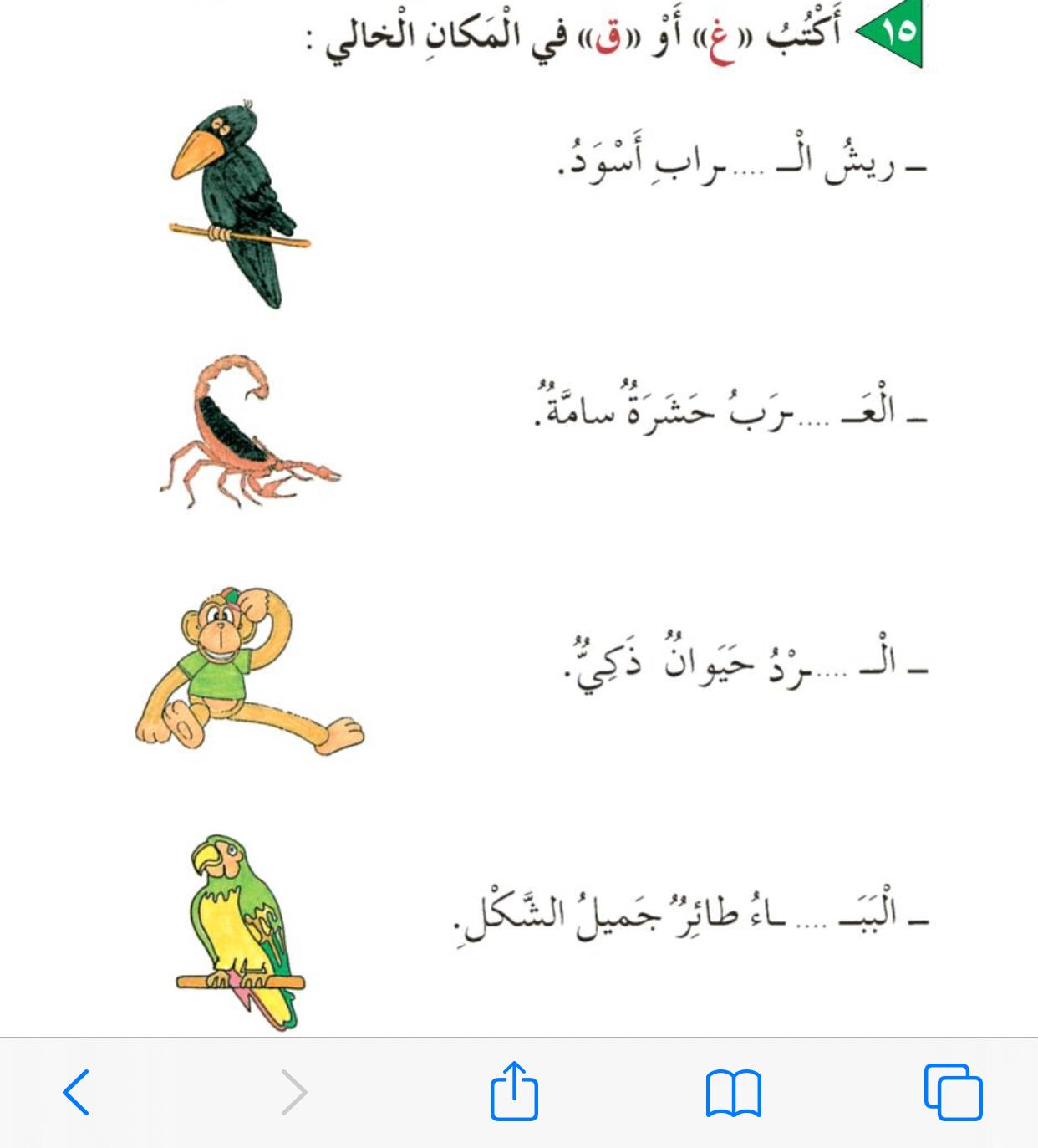 ـقْـ
ـقِـ
ـغـ
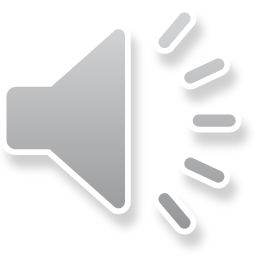 اللُّغَةُ الْعَرَبِيَّةُ/الصَّفُّ الثّاني– أَيْنَ ذَهَبَتِ الشَّمْسُ؟
قاعِدَةُ اللاّمِ الشَّمْسيَّةِ
هِي اللاّمُ الّتي تُكْتَبُ ولا تُنْطَقُ، وَتَكُونُ خاليةً من أيِّ حَرَكَةٍ، ويَكُونُ الحَرْفُ الذي بَعْدَها مُشدَّدًا.
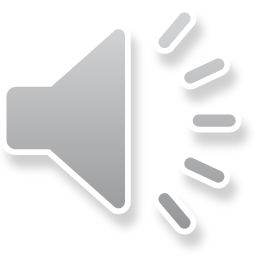 اللُّغَةُ الْعَرَبِيَّةُ/الصَّفُّ الثّاني– أَيْنَ ذَهَبَتِ الشَّمْسُ؟
حُروفُ اللّامِ الشَّمسيَّةِ
ت ث
د ذ
ر ز
س ش
ص ض
ط ظ
ل ن
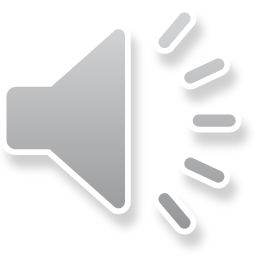 اللُّغَةُ الْعَرَبِيَّةُ/الصَّفُّ الثّاني– 
أَيْنَ ذَهَبَتِ الشَّمْسُ؟
أَضَعُ (الـ) في أَوَّلِ الْكَلِماتِ الآتِيَةِ، مُنْتَبِهًا إِلى الْحَرَكَةِ عَلى اللّامِ:
التّدريب الثَّامن
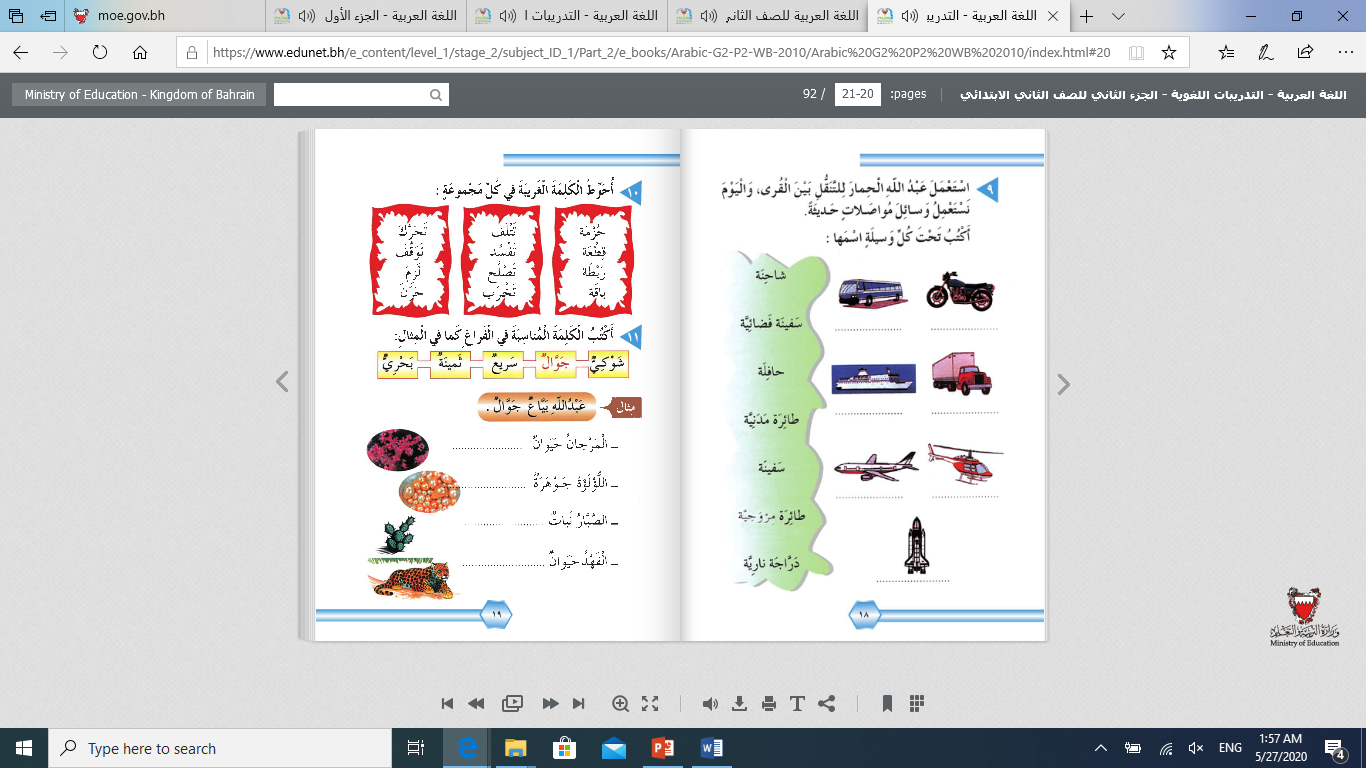 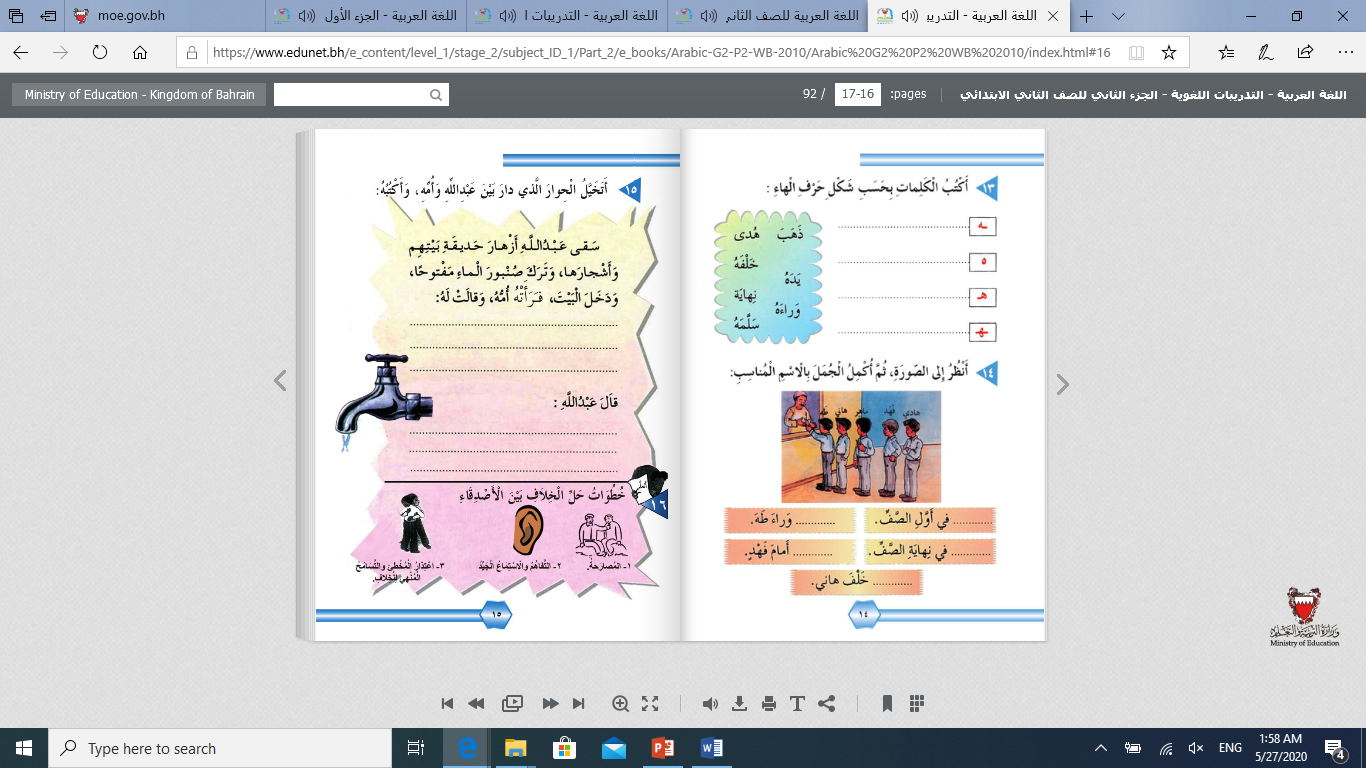 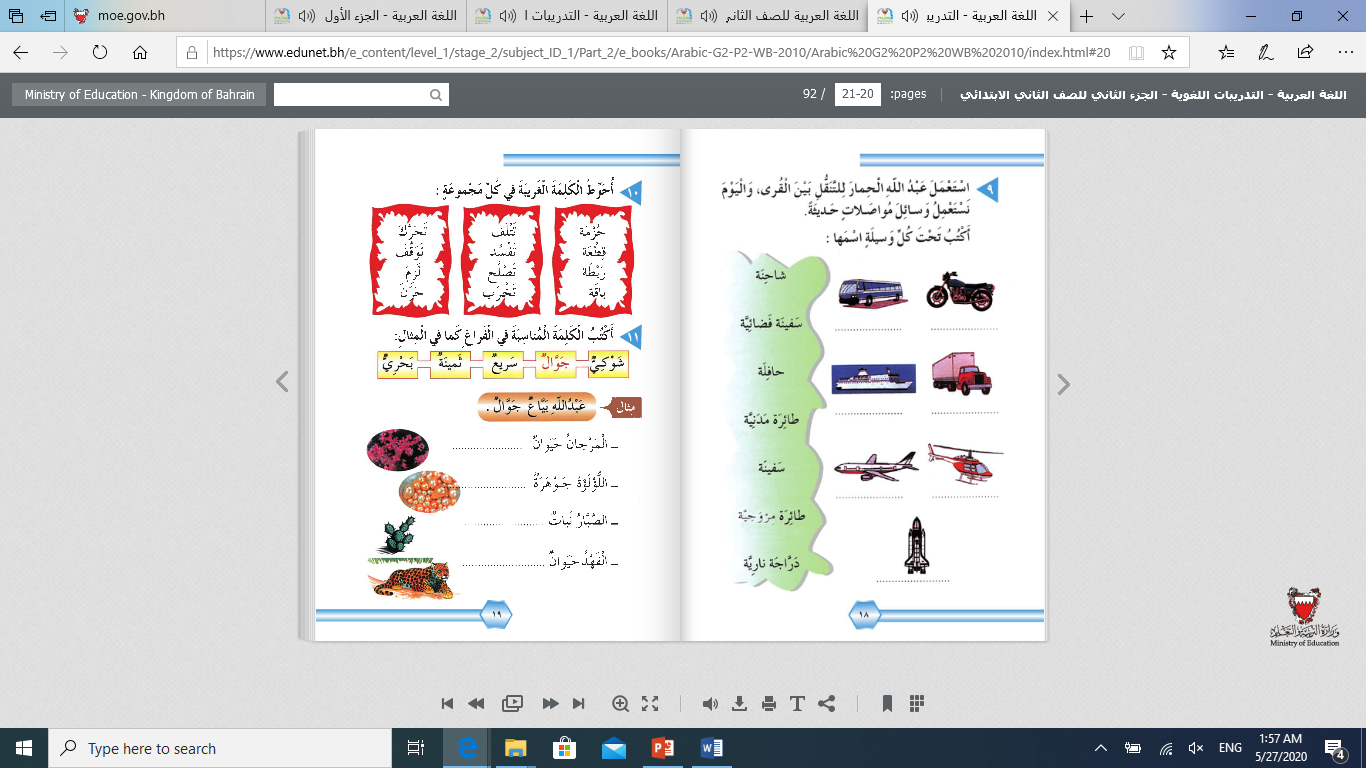 ص
الـ
الـ
الـ
..ـصَّبارُ
..ـصَّاروخُ
.ـصُّنْبورُ
س
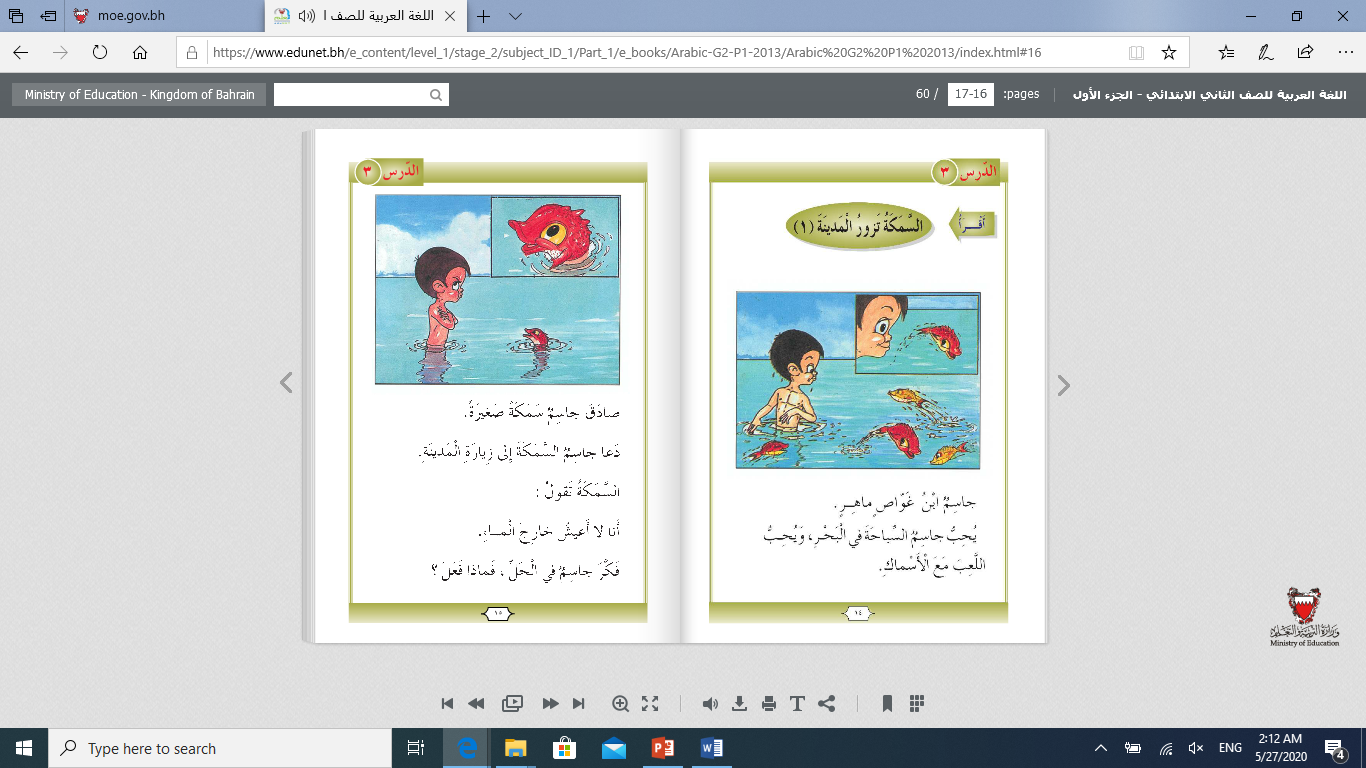 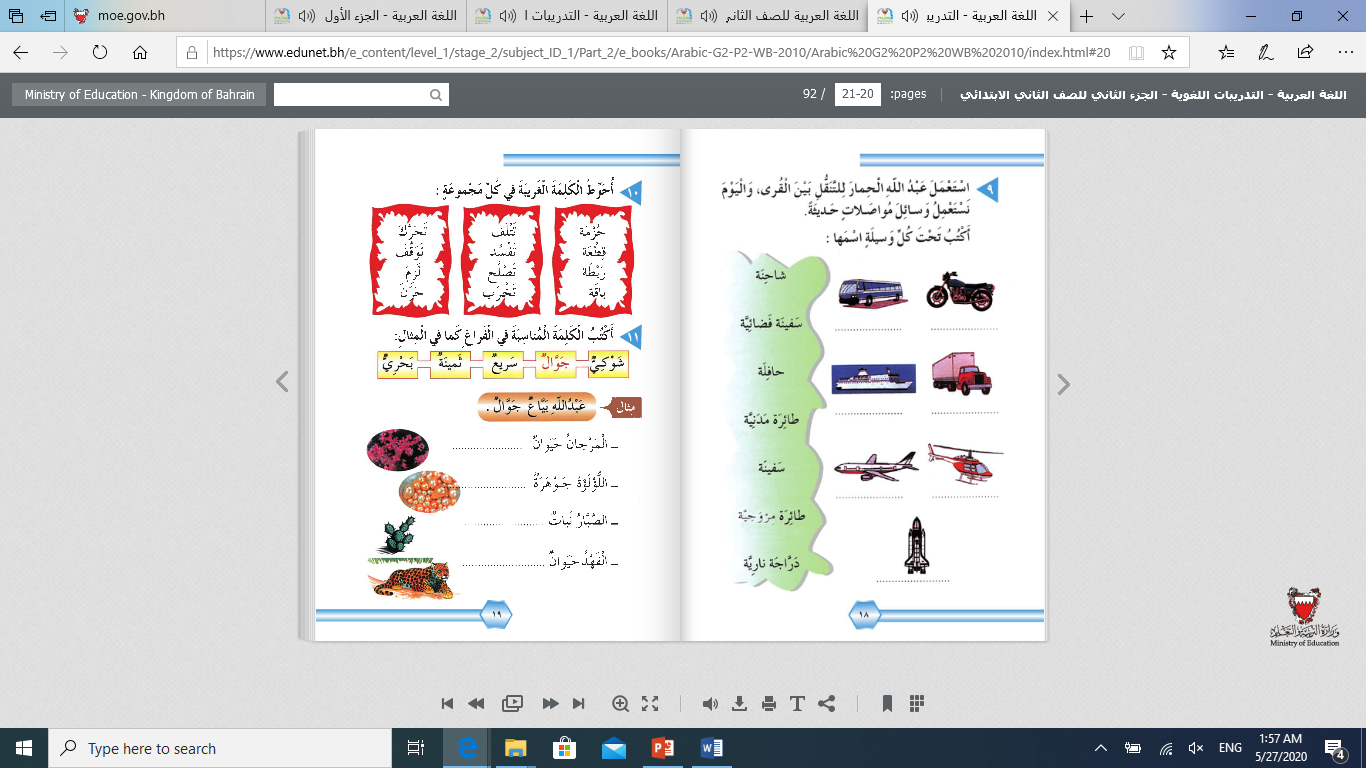 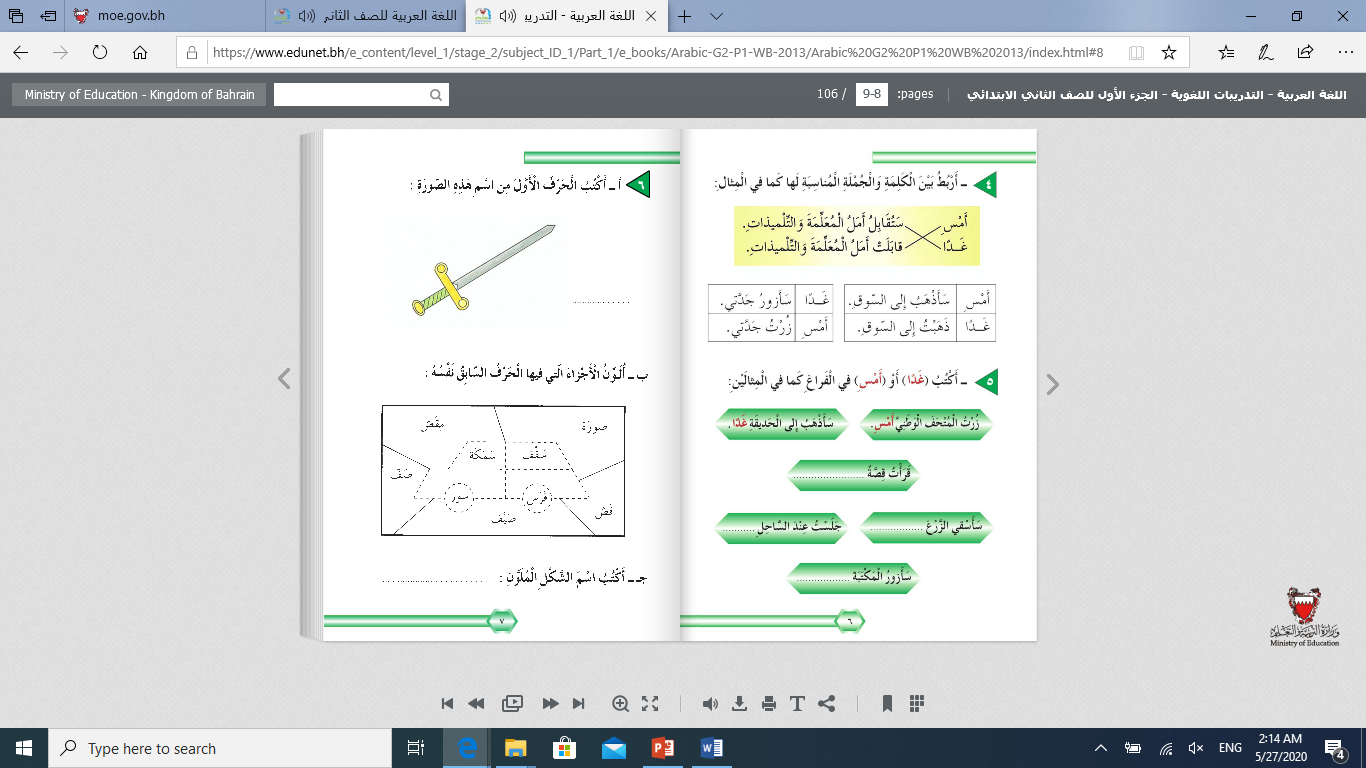 الـ
..ـسَّفينَةُ
الـ
الـ
..ـسَّمَكَةُ
..ـسَّيْفُ
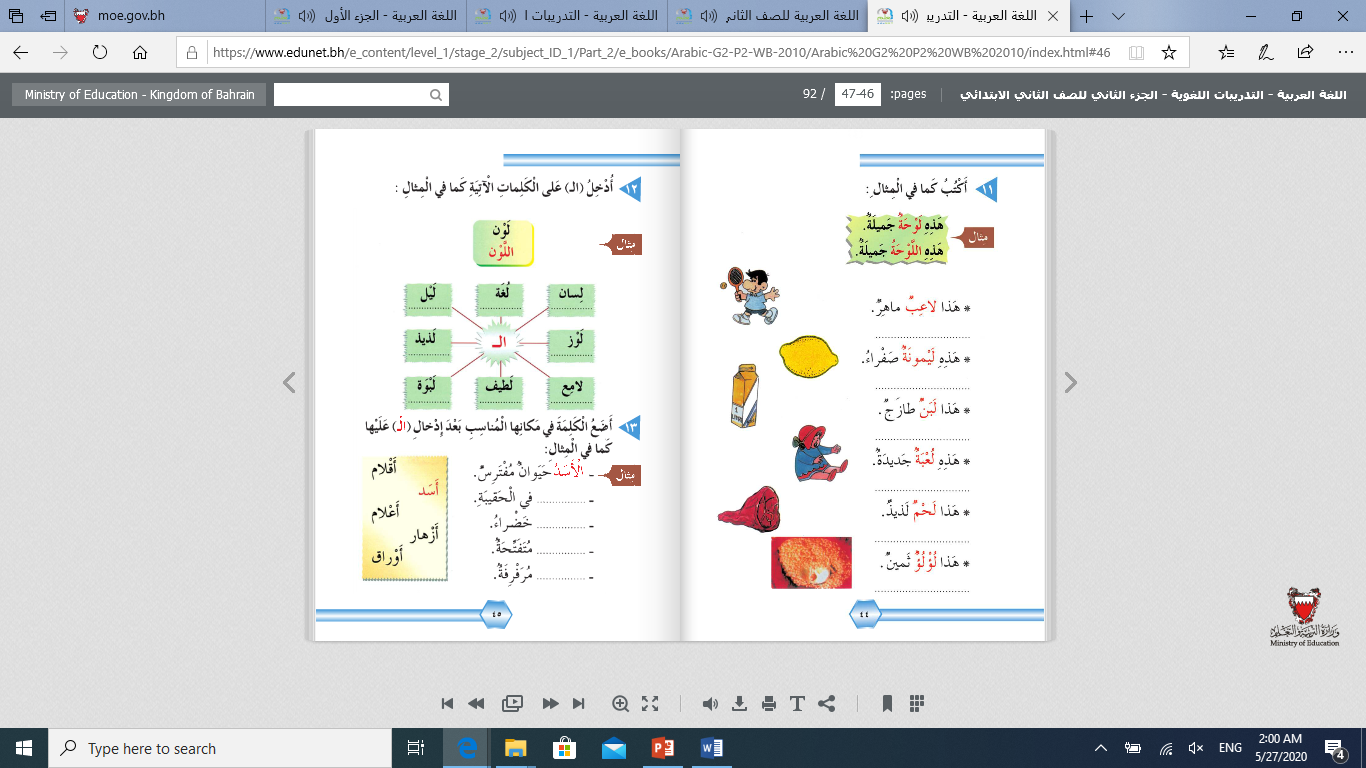 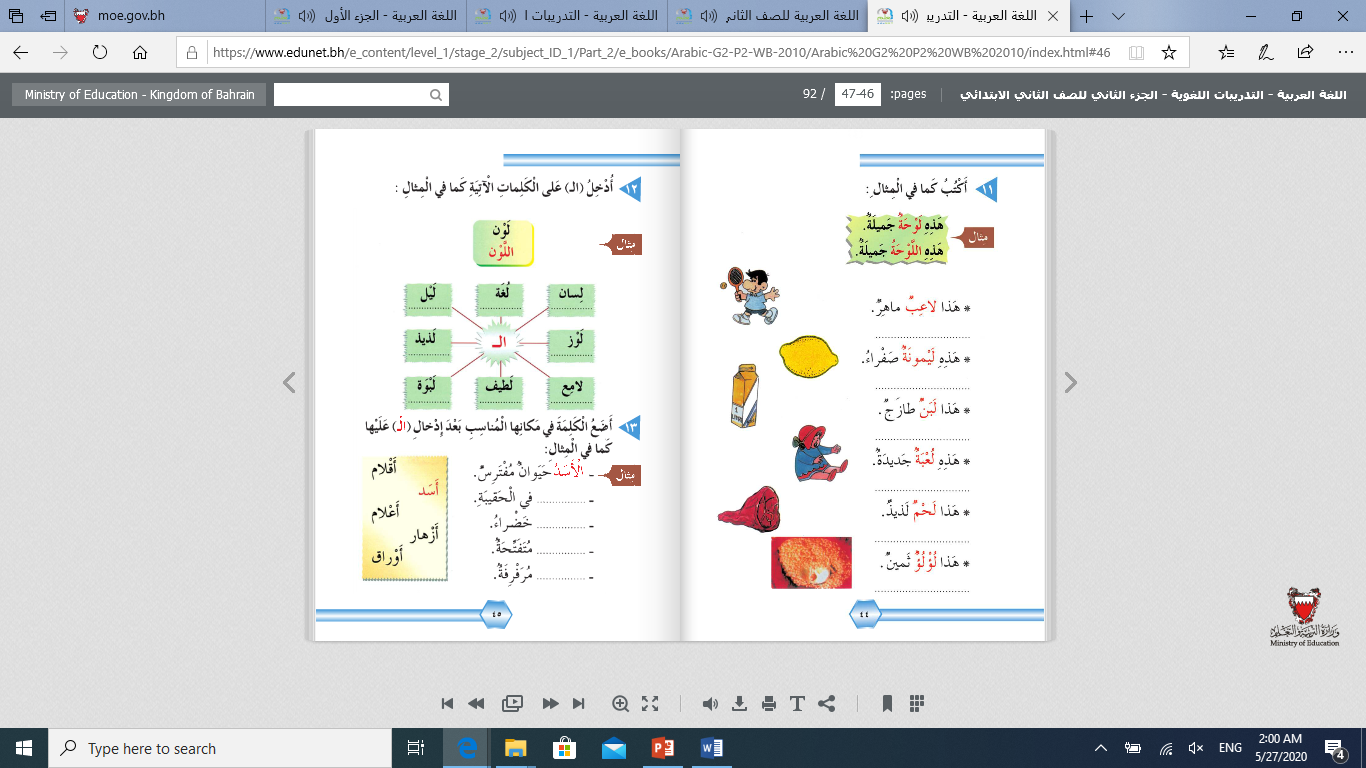 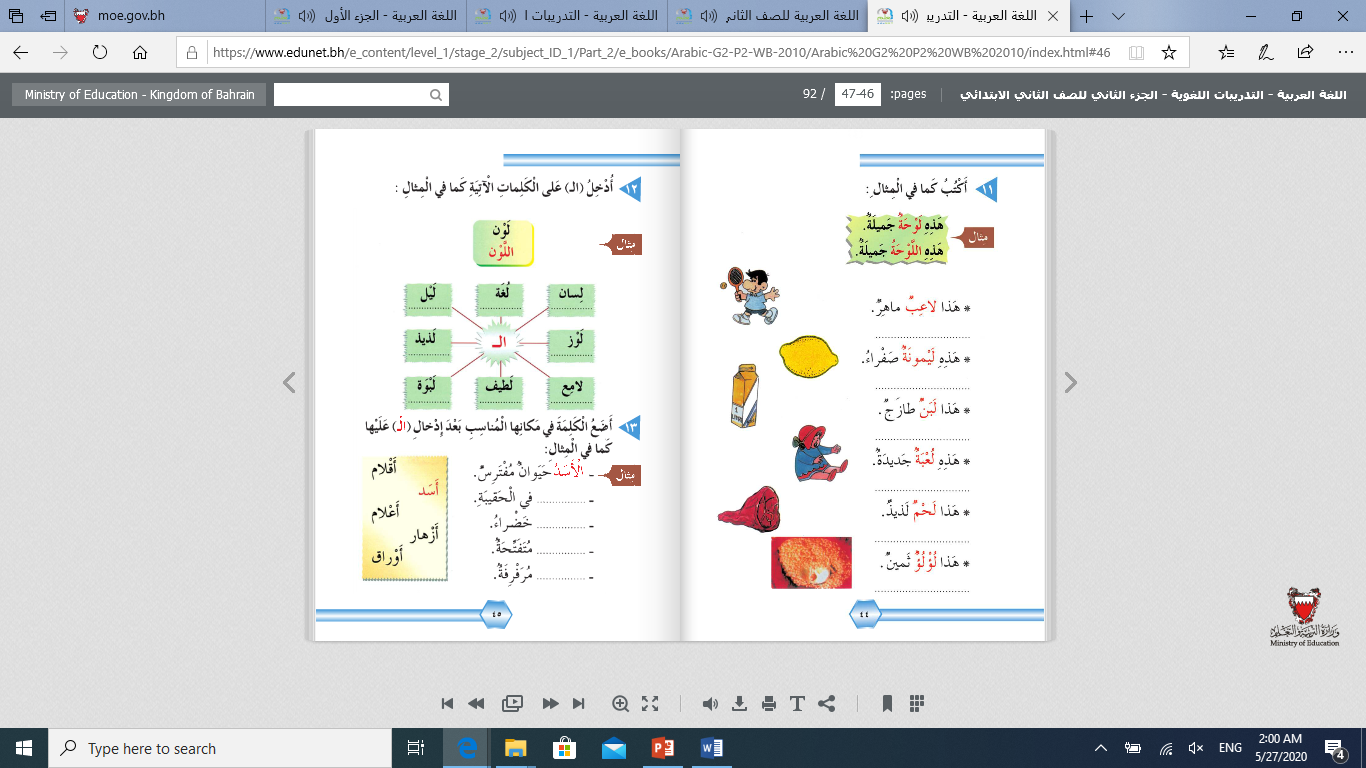 ل
الـ
الـ
الـ
...لَّبنُ
..ـلَّحمُ
..ـلَّيْمونُ
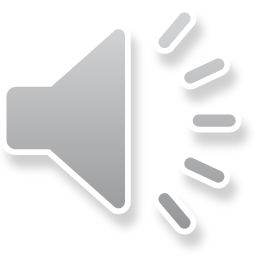 وفَّقَكَ الله
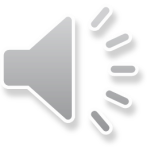